Insertion Devices and Magnets
Gaël LE BEC
on behalf of the IDM group
ASD Workshop, 24th January 2023
ASD Workshop – 24th January 2023 – GAEL LE BEC
Page 2
ID status and developments
ID upgrades
Magnets
The IDM group
ASD Workshop – 24th January 2023 – GAEL LE BEC
Page 3
New Ids installed in 2022
ID12 HU34







March 2022
ID27 CPMU18










August 2022
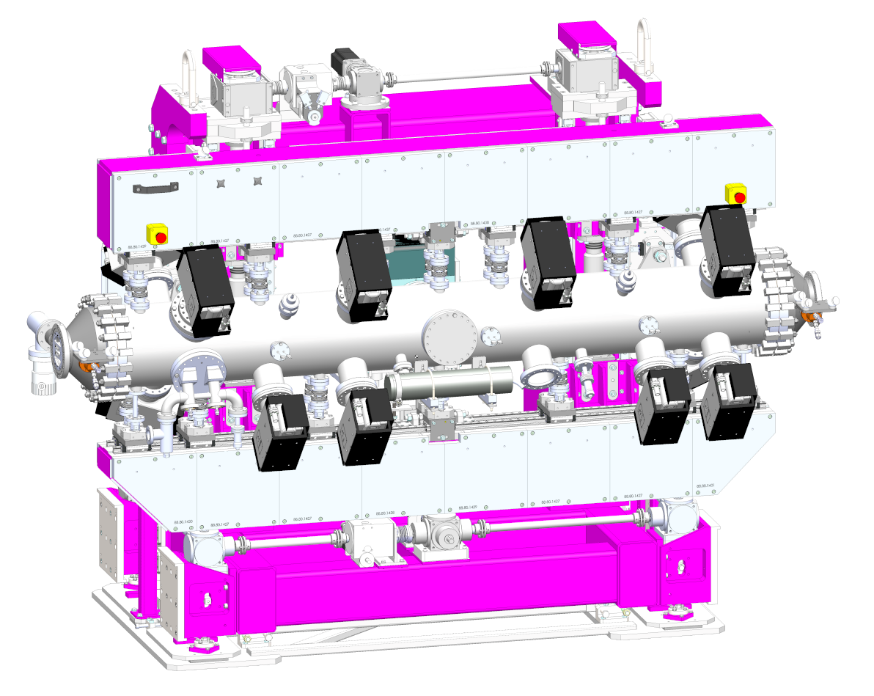 Field compensation loops
    ID18/20/24/28
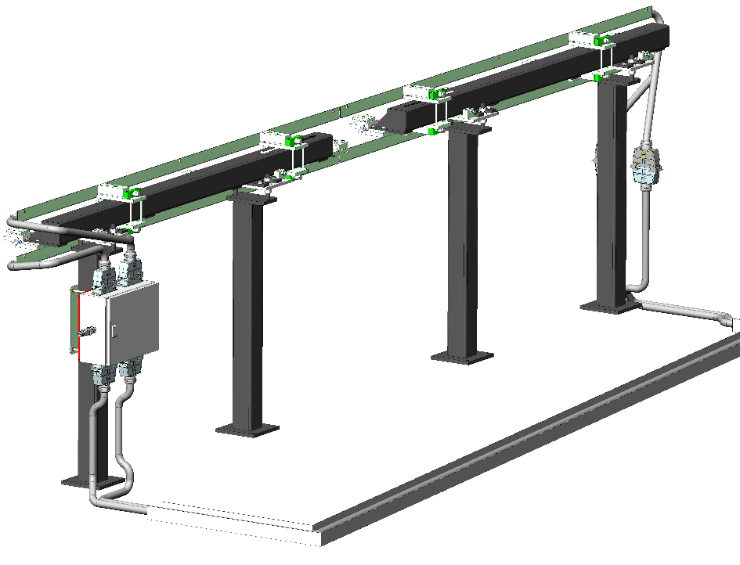 ASD Workshop – 24th January 2023 – GAEL LE BEC
Page 4
ID production
Magnetic assemblies in progress
ID29 CPMU16.4
Preparation of cold measurements in progress
Installation planned during March shutdown 2023

ID03 CPMU16.4
Shimming in progress
Installation planned during summer shutdown 2023
ASD Workshop – 24th January 2023 – GAEL LE BEC
Page 5
ID production: issues with CPMU
Pole positioners issue
Levers tend to block
Makes the shimming difficult
Lever and screw design modifications tested, much better but not perfect
New module design successfully tested, ordered for the next CPMUs
Mechanical tolerances more systematically tested
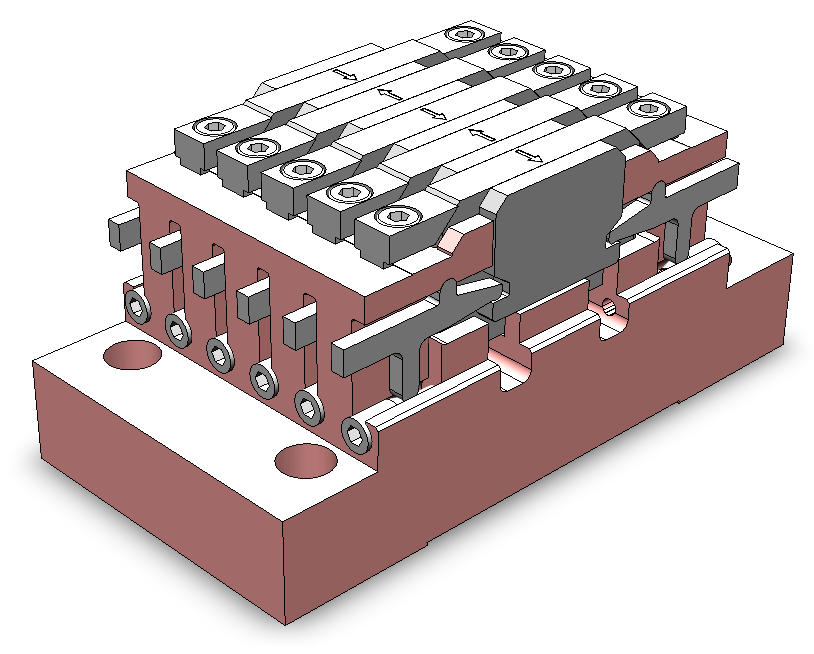 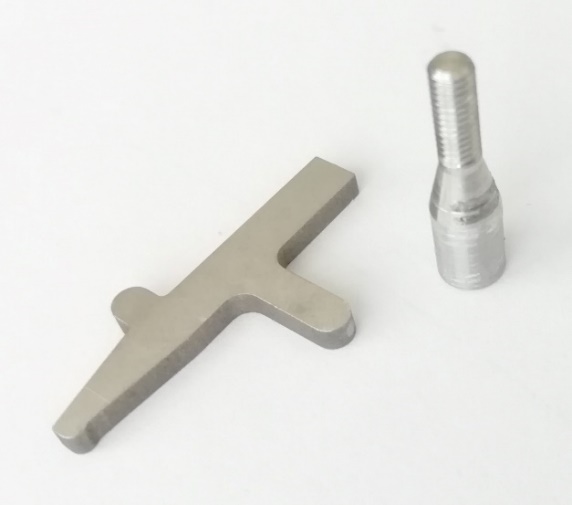 3D view of a CPMU magnet module
ASD Workshop – 24th January 2023 – GAEL LE BEC
Page 6
ID production: CPMU shimming
Field integral
New sorting procedure works well
Magnet flipping procedures developed
Magic fingers to be installed on ID03 CPMU

Spectrum shimming (radiation phase)
Systematic procedure tested
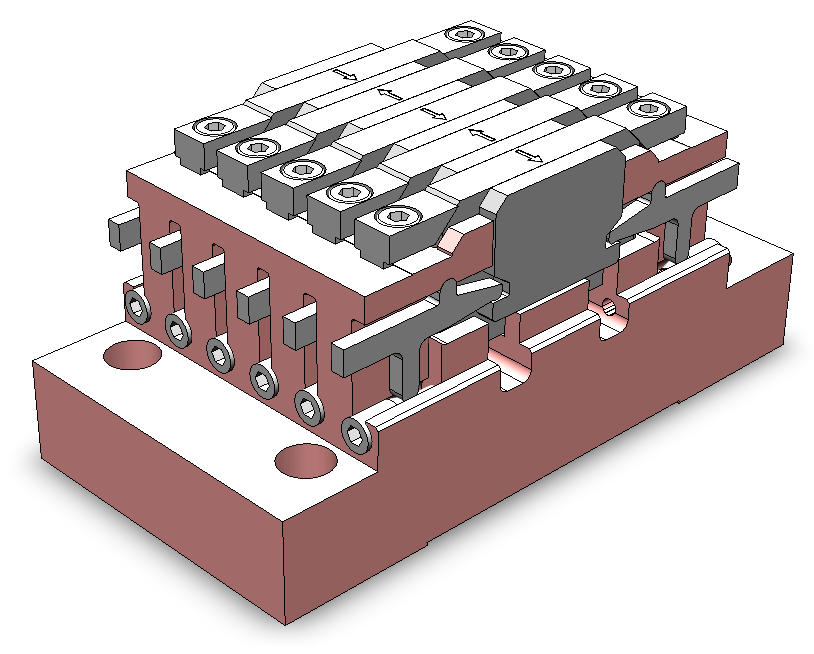 3D view of a CPMU magnet module
ASD Workshop – 24th January 2023 – GAEL LE BEC
Page 7
ID production
Magnetic assemblies in progress
ID32 APPLE-II HU70(1&2)
Assembly and shimming in progress
Installation planned next summer
Magnetic assemblies to start
ID24 revolver undulators: magnet procurement in progress
ID14 CPMU: magnet holder procurement in progress
ID18 CPMU: procurement in progress
ID13 CPMU
ID01 vertical polarization IVU: procurement done
ID14 U20/27: carriage procurement to start
ASD Workshop – 24th January 2023 – GAEL LE BEC
Page 8
ID production: Measurement benches
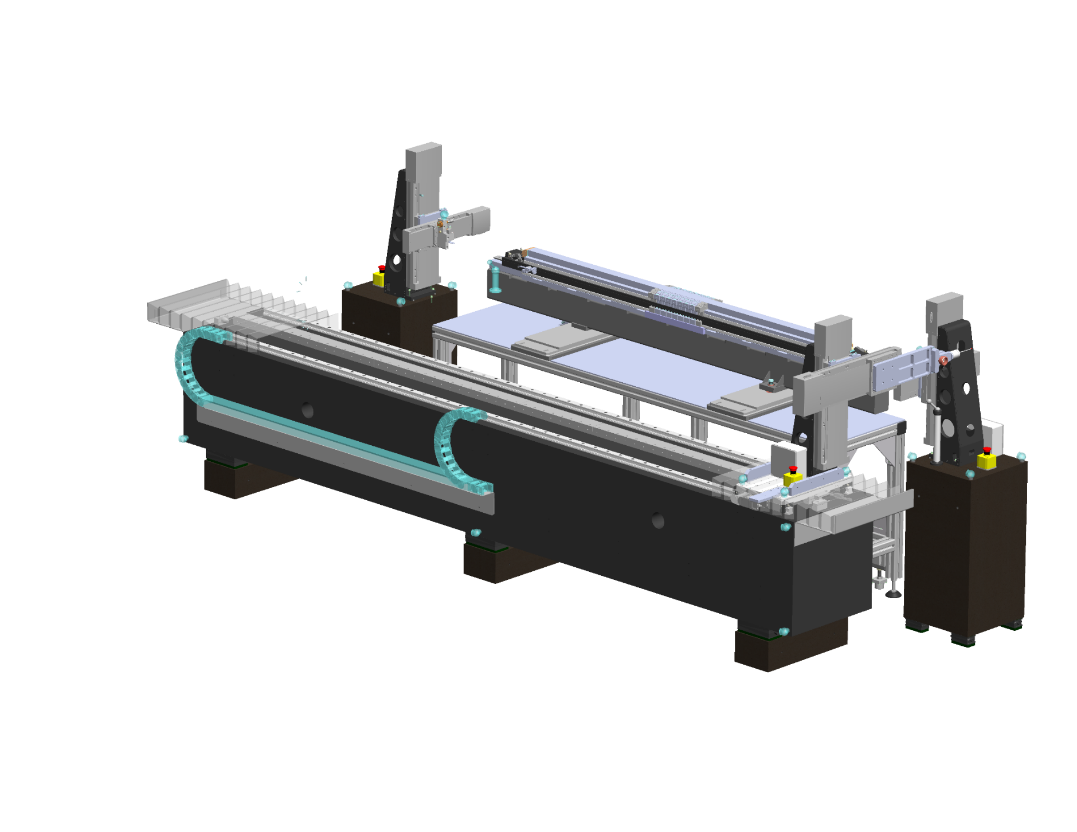 New undulator bench
Most components received

Assembly optimization
New assembly and shimming methods tested
Assembly software being developed
Goal: a digital twin of undulator assembly

Next steps
Bench assembly and commissioning
Bench control software, to be based on Tango
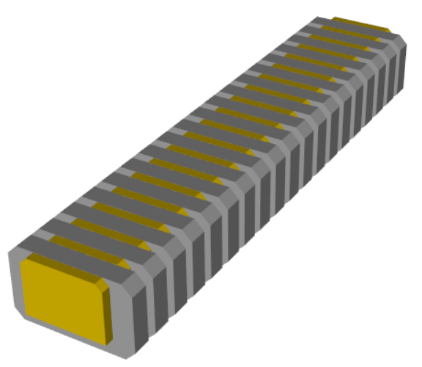 ASD Workshop – 24th January 2023 – GAEL LE BEC
Page 9
RF transition issues on CPMUs
What are RF transitions?
Ensure electrical continuity for image currents
Smooth transition needed, any step should be avoided
Installed on all in-vacuum undulators and CPMUs
IVU / CPMU
PM girders
Vacuum chamber
Vacuum chamber
RF transitions
PM girders
ASD Workshop – 24th January 2023 – GAEL LE BEC
Page 10
RF Transition issues on CPMUs
Recent history
RF finger redesigned to allow LN2 circulation through the girders
This new design has some weaknesses
Two problems on ID15 CPMU, in 2020 and 2022
Temporary SR current limitation in 16 bunchs mode
New design in May 2022
Replacement during summer shutdown
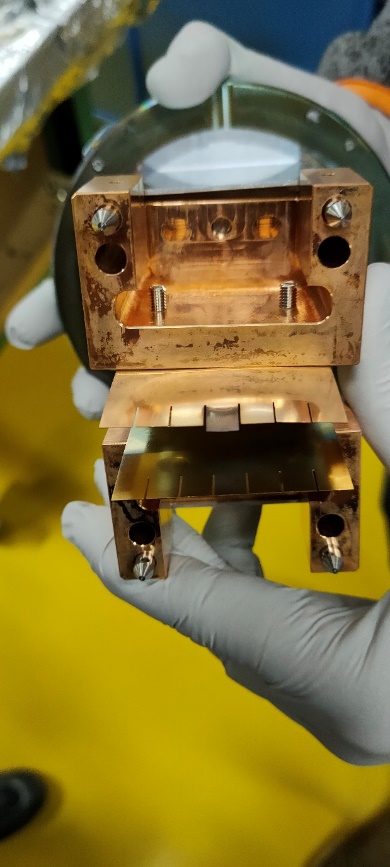 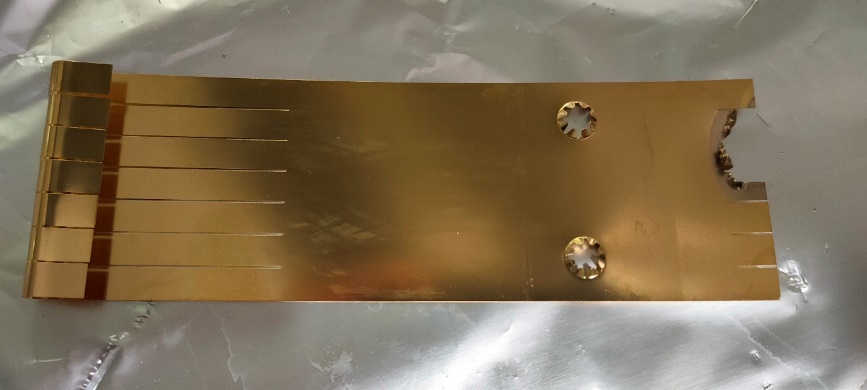 Dec. 2020
May 2022
ASD Workshop – 24th January 2023 – GAEL LE BEC
Page 11
RF Transition issues on CPMUs
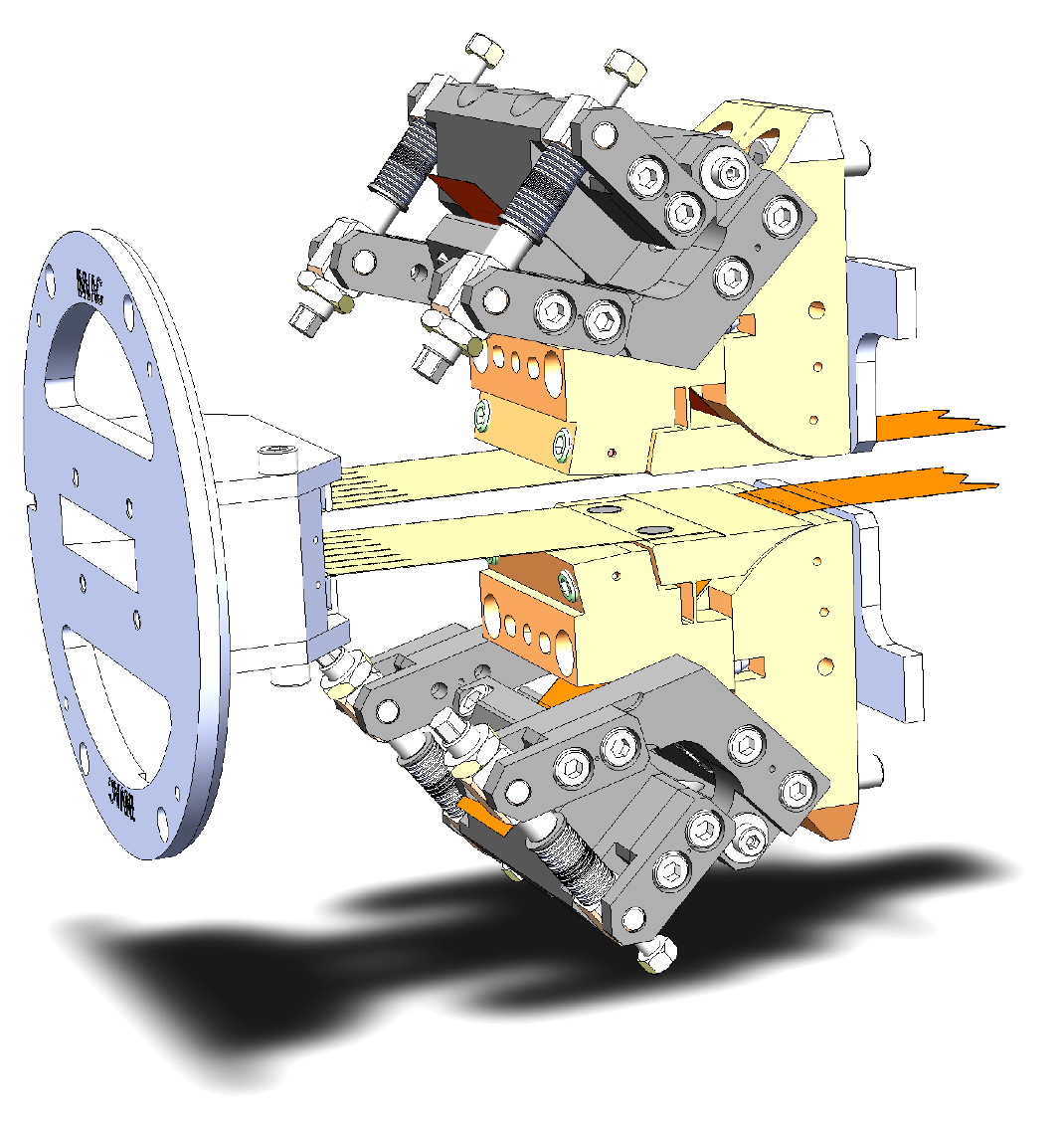 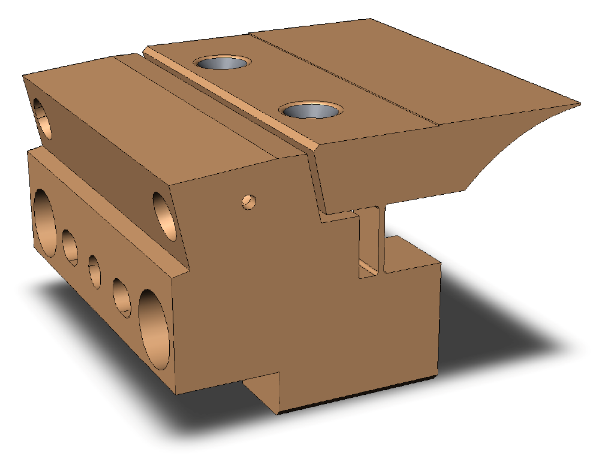 May 2022 design
Better contact
Thin foil replaced by a Cu block
(Courtesy T Brochard and B Ogier)
ASD Workshop – 24th January 2023 – GAEL LE BEC
Page 12
RF Transition issues on CPMUs
Issue on ID16 during restart
Strong beamlosses observed
Compatible with an obstacle at the entrance of the CPMU
Intervention to be done next shutdown
Gap limited to 8 mm instead of 6 mm
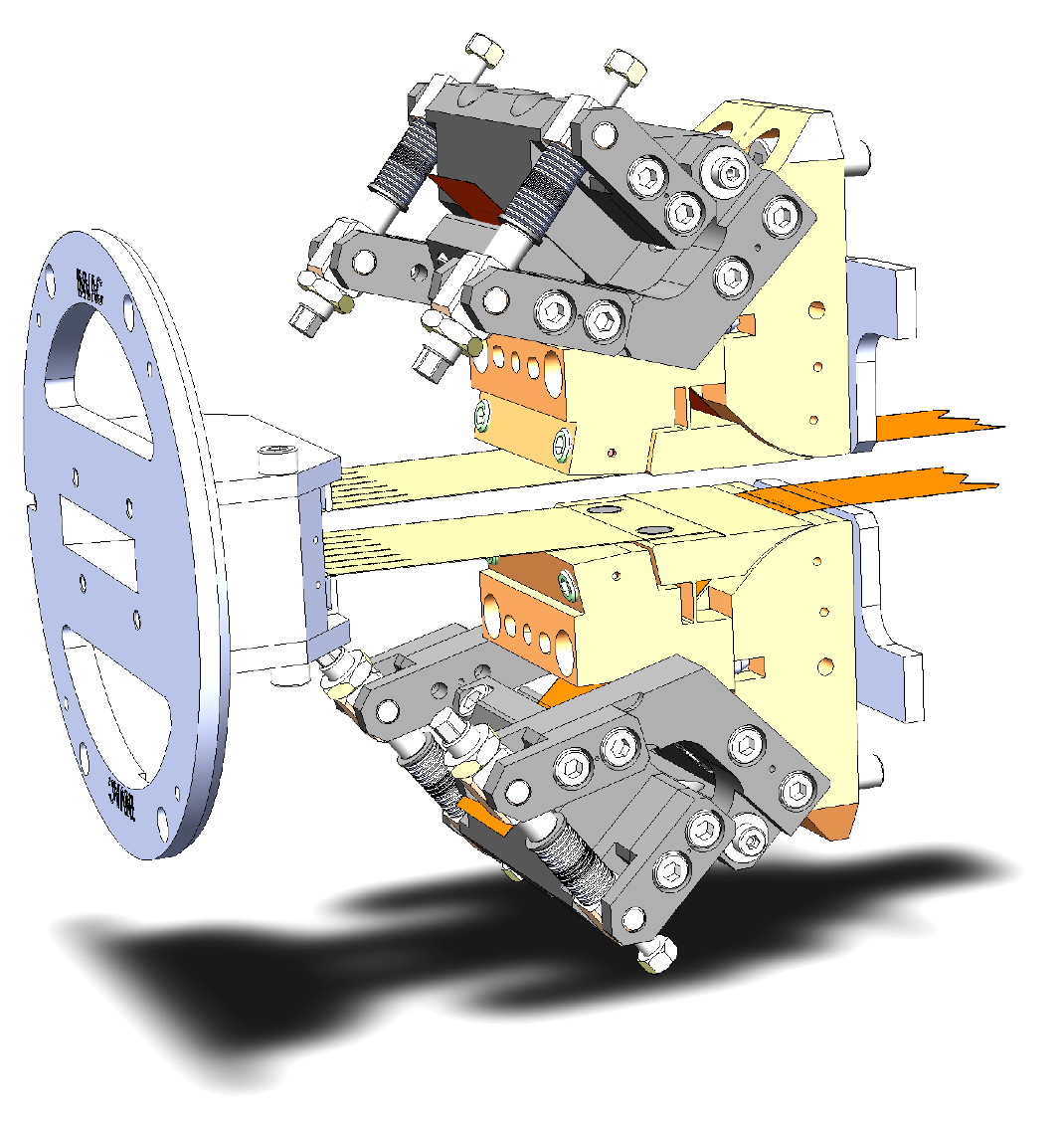 ASD Workshop – 24th January 2023 – GAEL LE BEC
Page 13
ID low level controls
ID control upgrade identified as a major project by ESRF management
Present status: specifications and CDR preparation

Project leader: Reine Versteegen – See her talk today!
ASD Workshop – 24th January 2023 – GAEL LE BEC
Page 14
ID status and developments
ID upgrades
Magnets
The IDM group
ASD Workshop – 24th January 2023 – GAEL LE BEC
Page 15
Standard Lengths of ID segments
In-air single axis, 0.8 – 1 m
In-air short taper / short revolver, 1.4 m
In-air taper / revolver, 1.6 m
In-air long taper / long revolver, 2.3 m
APPLE-II, 2.1 m
Short IVU / CPMU, 1.5 m
IVU / CPMU, 2 m
IVU / CPMU, 2.5 m
ASD Workshop – 24th January 2023 – GAEL LE BEC
Page 16
Straight sections with Two Insertion devices
PS
Taper / revolver – 2.3 m
Taper / revolver – 2.3 m
PS
IVU / CPMU – 2 m – 6 mm
Taper / revolver – 2.3 m
Why two segments revolvers?
Undulators are phased by adjusting their longitudinal distance
With revolvers, this can be done for one period only
Using an additional phasing segment (PS) between two segments would increase the brilliance significantly
A factor of 4 measured on ID32 at 1.5 keV, between in-phase and opposite phase
A factor of 2.3 simulated at 12.5 keV
ASD Workshop – 24th January 2023 – GAEL LE BEC
Page 17
Straight sections with Two Insertion devices
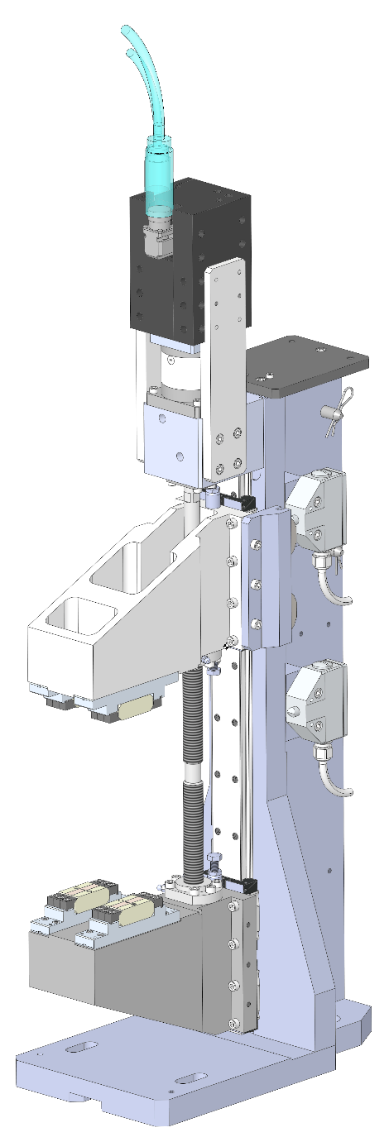 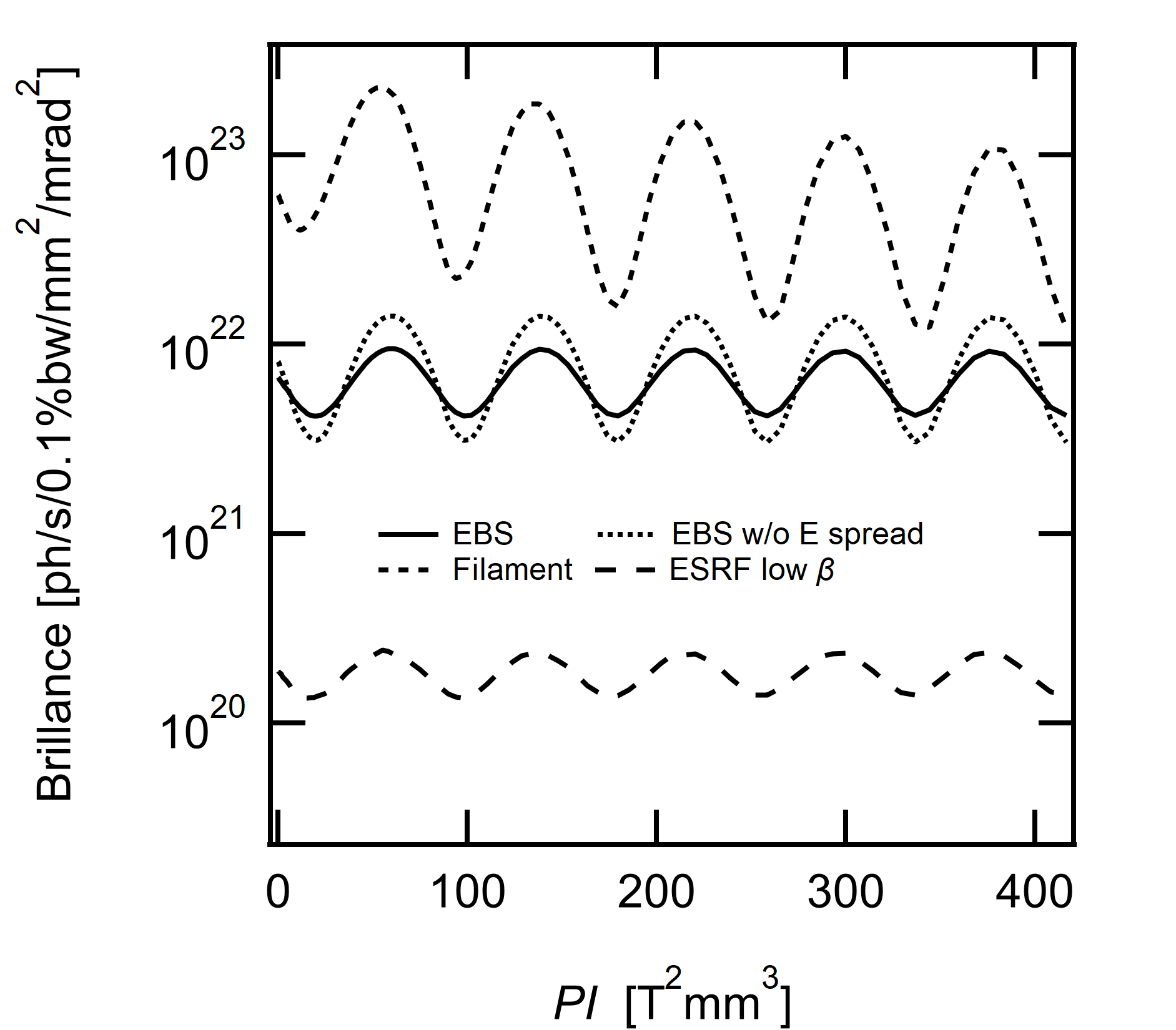 Brilliance vs phase shifter strength at 12 keV
ASD Workshop – 24th January 2023 – GAEL LE BEC
Page 18
CPMUs in middle position
CPMU – 5 mm gap
Single CPMU: ID03, ID13, ID18, ID27, ID31
CPMU – 4 mm gap?
Q
Q
Q
Q
CPMU with mini-beta (4 mm gap?): tests planned on ID31
Short ID
CPMU – 5 mm gap
Short ID
CPMU and short IDs (5 mm gap): an option for next source upgrades, e.g. ID28
ASD Workshop – 24th January 2023 – GAEL LE BEC
Page 19
Reducing the gaps of In-air undulators
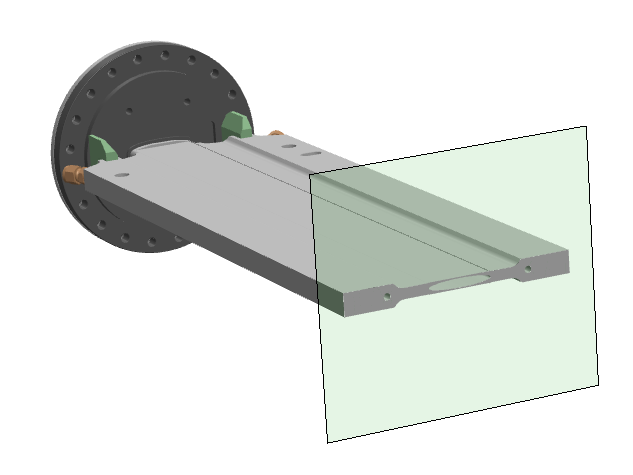 Present ID vacuum chambers
8 mm inner aperture
10 mm thickness
Up to 5 m long
Minimum ID gaps of about 11 mm

Thinner chambers
IVU/CPMU minimum gap of 6 mm
6 mm aperture / 8 mm thickness chambers seems feasible
Would allow 9 mm minimum gap IDs
ASD Workshop – 24th January 2023 – GAEL LE BEC
Page 20
Reducing the gaps of In-air undulators
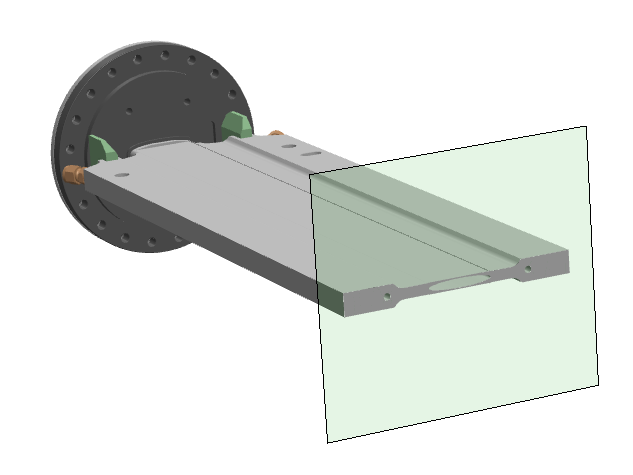 Thinner chambers (cont’d)
2.3 m long prototype build and coated
RF transitions to check
Obvious impact on future in-air undulator specifications

Next steps: schedule the tests and find a location!
ASD Workshop – 24th January 2023 – GAEL LE BEC
Page 21
ID status and developments
ID upgrades
Magnets
The IDM group
ASD Workshop – 24th January 2023 – GAEL LE BEC
Page 22
Magnet activities
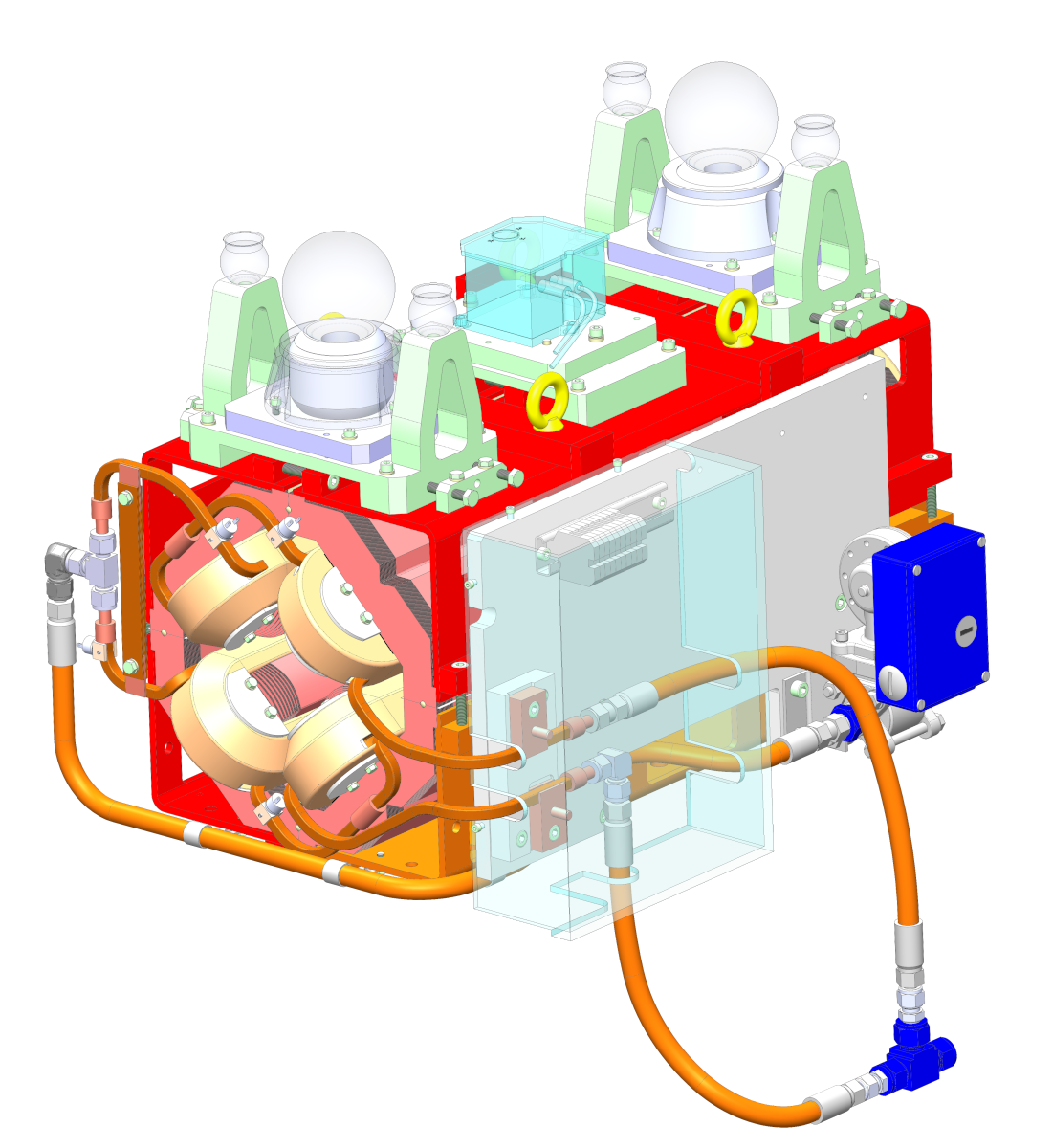 Maintenance activities
Magnet maintenance in the SR and booster
Refurbishment and characterization of two spare booster quads

Magnetic design
PM injection magnets
Collaboration with PETRA 

Measurements benches
Sales of magnetic measurement benchs
ASD Workshop – 24th January 2023 – GAEL LE BEC
Page 23
ID status and developments
ID upgrades
Magnets
The IDM group
ASD Workshop – 24th January 2023 – GAEL LE BEC
Page 24
IDM staff
Eleven IDM group members now

Two departures end 2022
Leang Thai, technician on magnetic assemblies, PM characterization
Ilia Asparuhov, PhD student, short period staggered undulator

Two newcomers
Jérôme Caverot
PLC
ID low level controls
Frédéric Perratone
Mechnanics
Methods
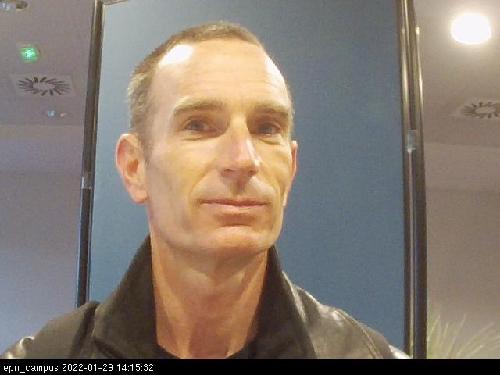 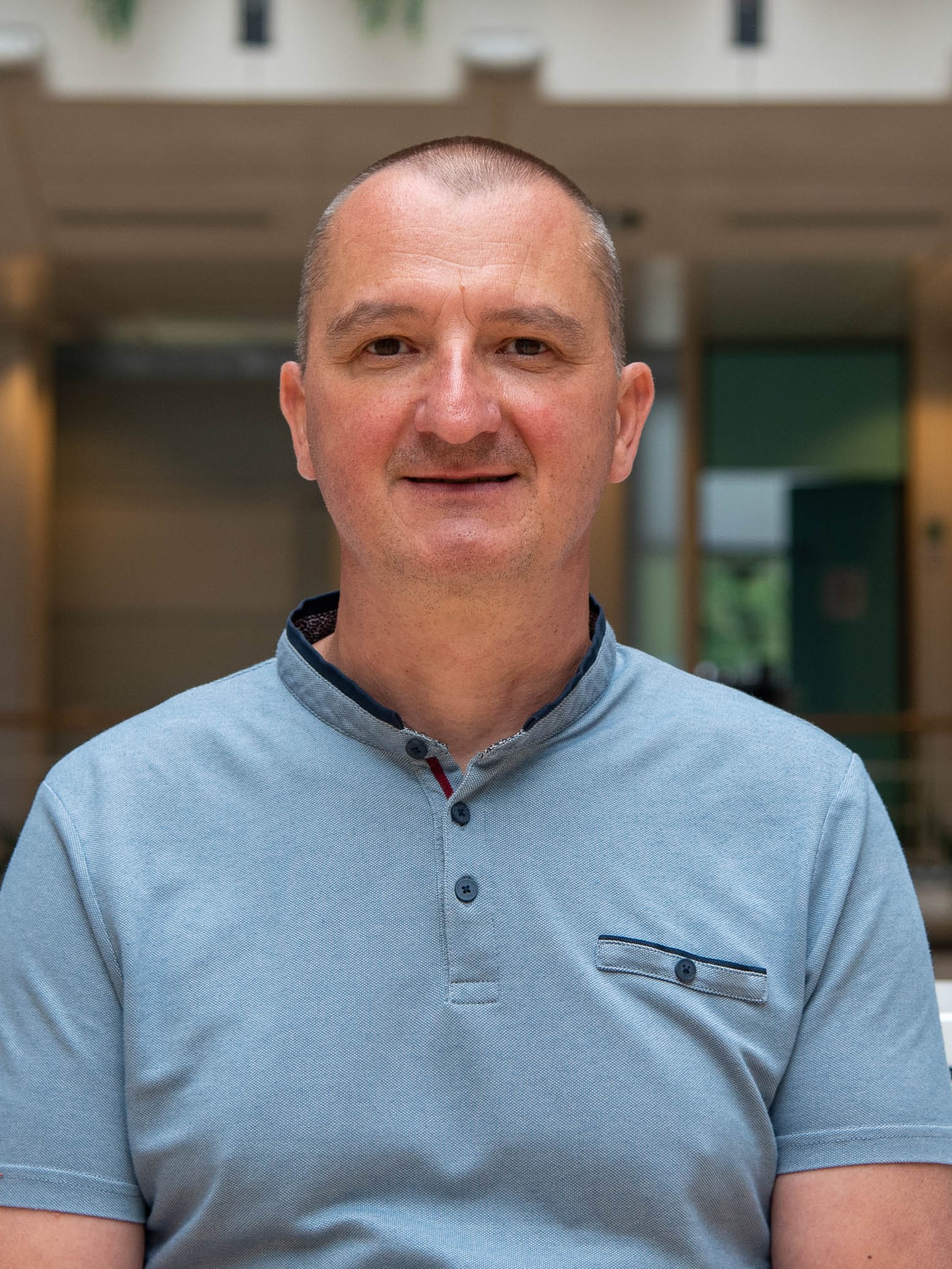 ASD Workshop – 24th January 2023 – GAEL LE BEC
Page 25
Thank you for your attention!
ASD Workshop – 24th January 2023 – GAEL LE BEC
Page 26